Week 3 opstart
Concurrentieanalyse + Beoordelingsformulier
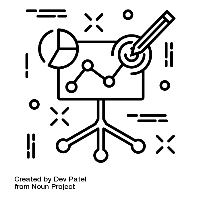 Begrippen
Concurrentie
Behoefteconcurrentie
Generieke concurrentie
Productvormconcurrentie
Merkconcurrentie
Concurrentiestrategie
Marktleider
Marktvolger
Marktuitdager
Marktnicher
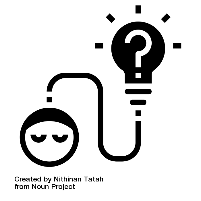 IBS Thema
Marktverkenning
Ondernemen
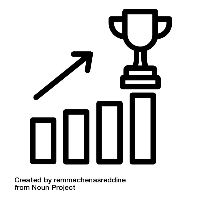 IBS Toetsing
 Kennistoets
 Verantwoording
 Presentatie
Periode overzicht
Idee voor bedrijf
Analyse: Doelgroep , Markt, Pains & Gains, Concurrenten
Week
1 tot en met 3
Klaar maken om te gaan ondernemen:
Financiën, marketing, Ethiek, Rechtsvormen
Het ondernemen
Week
3 tot en met 6/7
Het ondernemen
Reflecteren op ondernemen
Week
7 tot en met 8
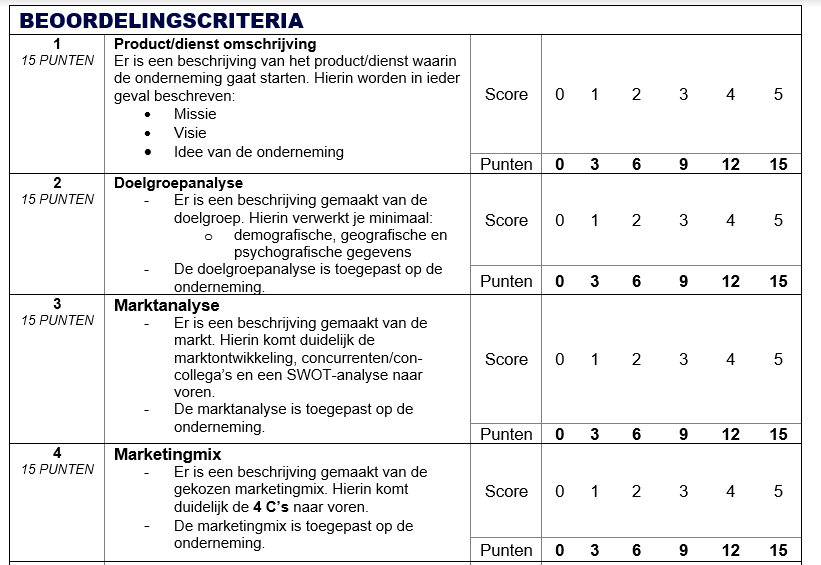 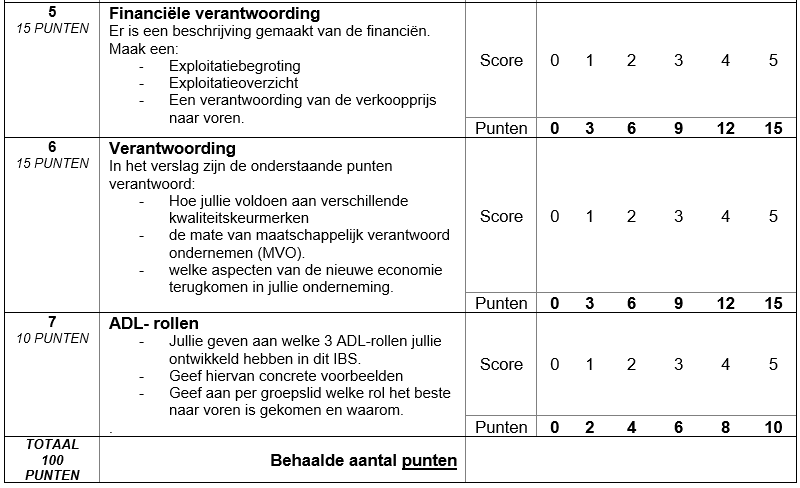 Vorige week behandeld:
Deze week staat in het teken van:
Vandaag
Verdeling van werkplekken tot 16.00uur
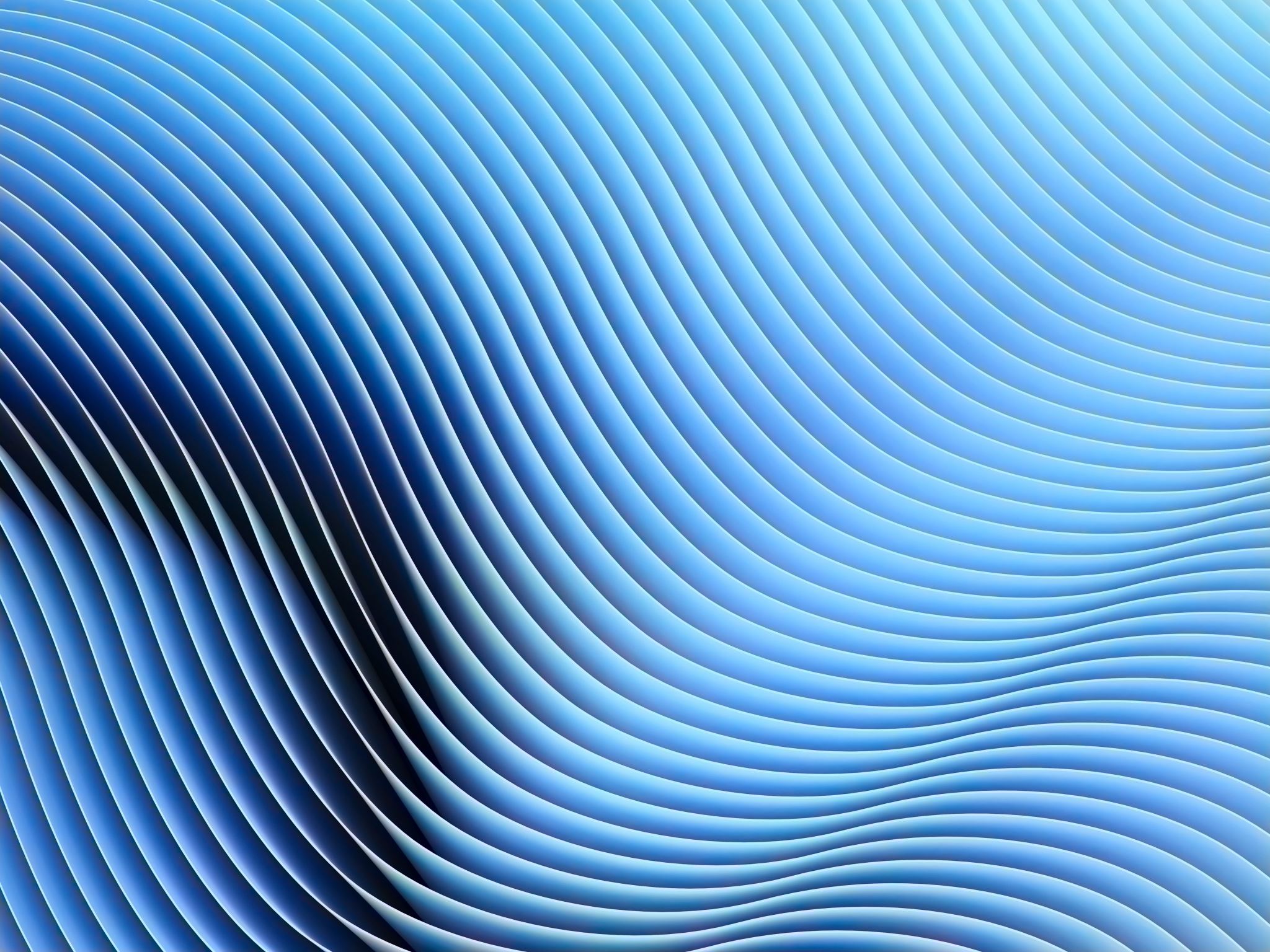 Van concurrentieanalyse naar concurrentiestrategie
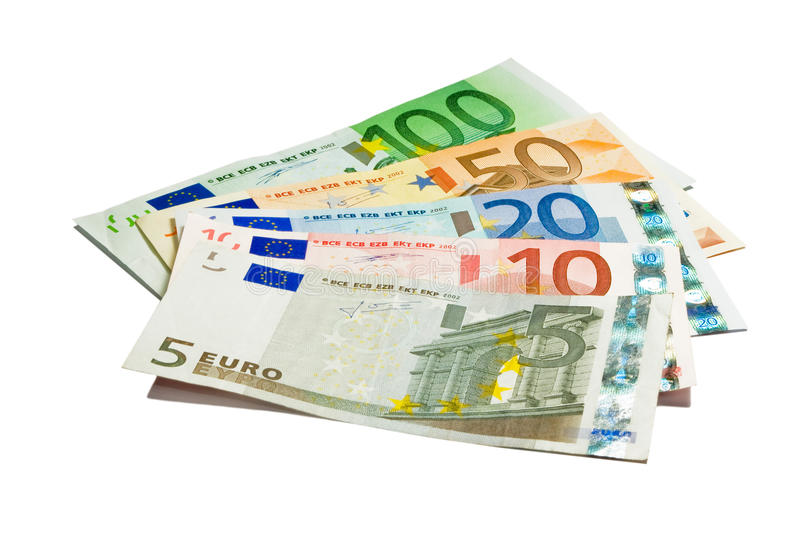 Concurrentie-niveaus
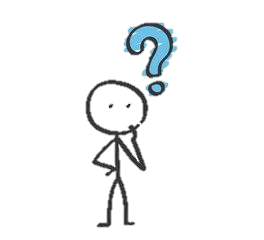 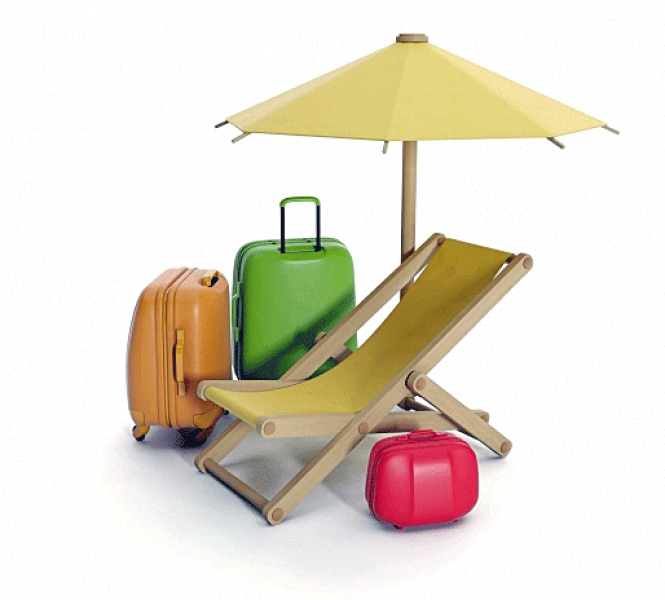 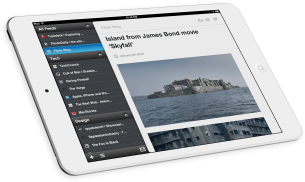 Behoefteconcurrentie


Generieke concurrentie


Productvormconcurrentie


Merkconcurrentie
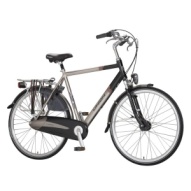 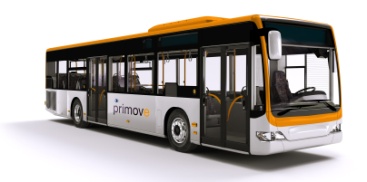 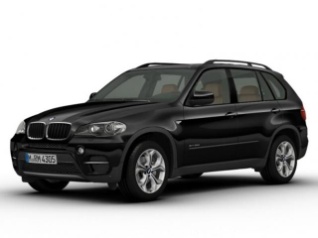 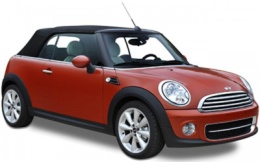 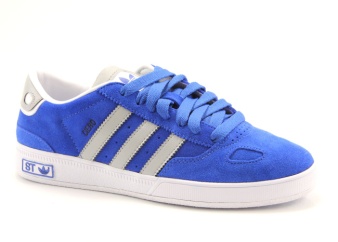 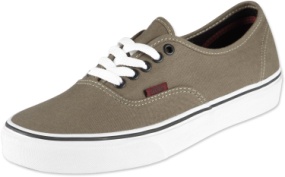 Concurrentie-strategie
Marktleider
Grootste marktaandeel
Voorloper op prijsveranderingen/productvernieuwingen

Marktvolger
Volgt de marktleider

Marktuitdager
marktaandeel vergroten
Probeert marktaandeel te pakken

Marktnicher
Richt zich op één specifiek segment in de markt
Concurrentie-strategie
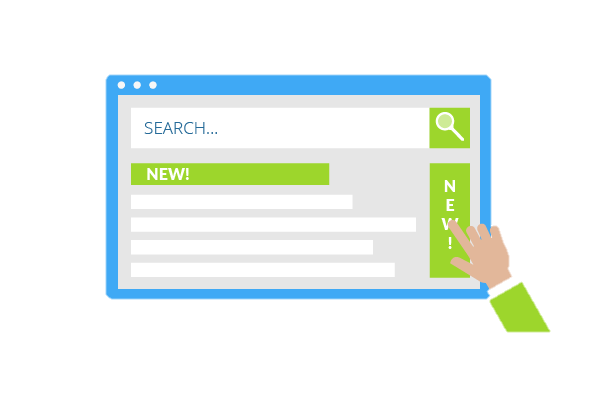 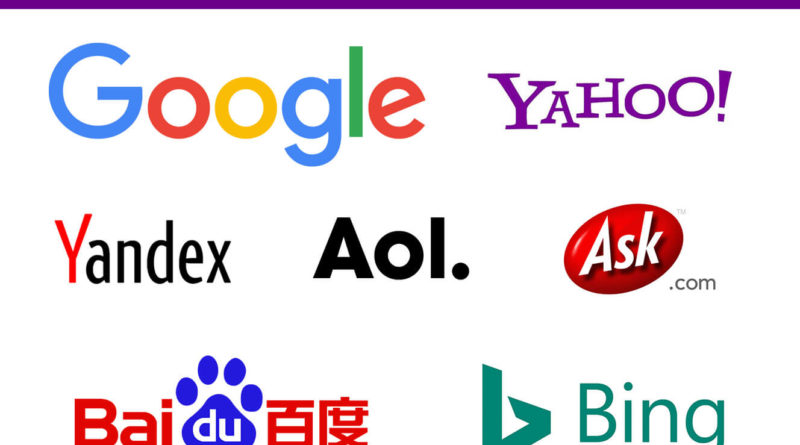 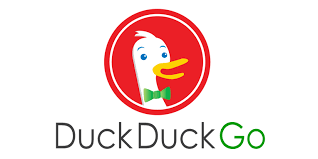 Wie is de marktleider?
Wie is de marktvolger?
Wie is de marktuitdager?
Wie is de marktnicher?
Concullega
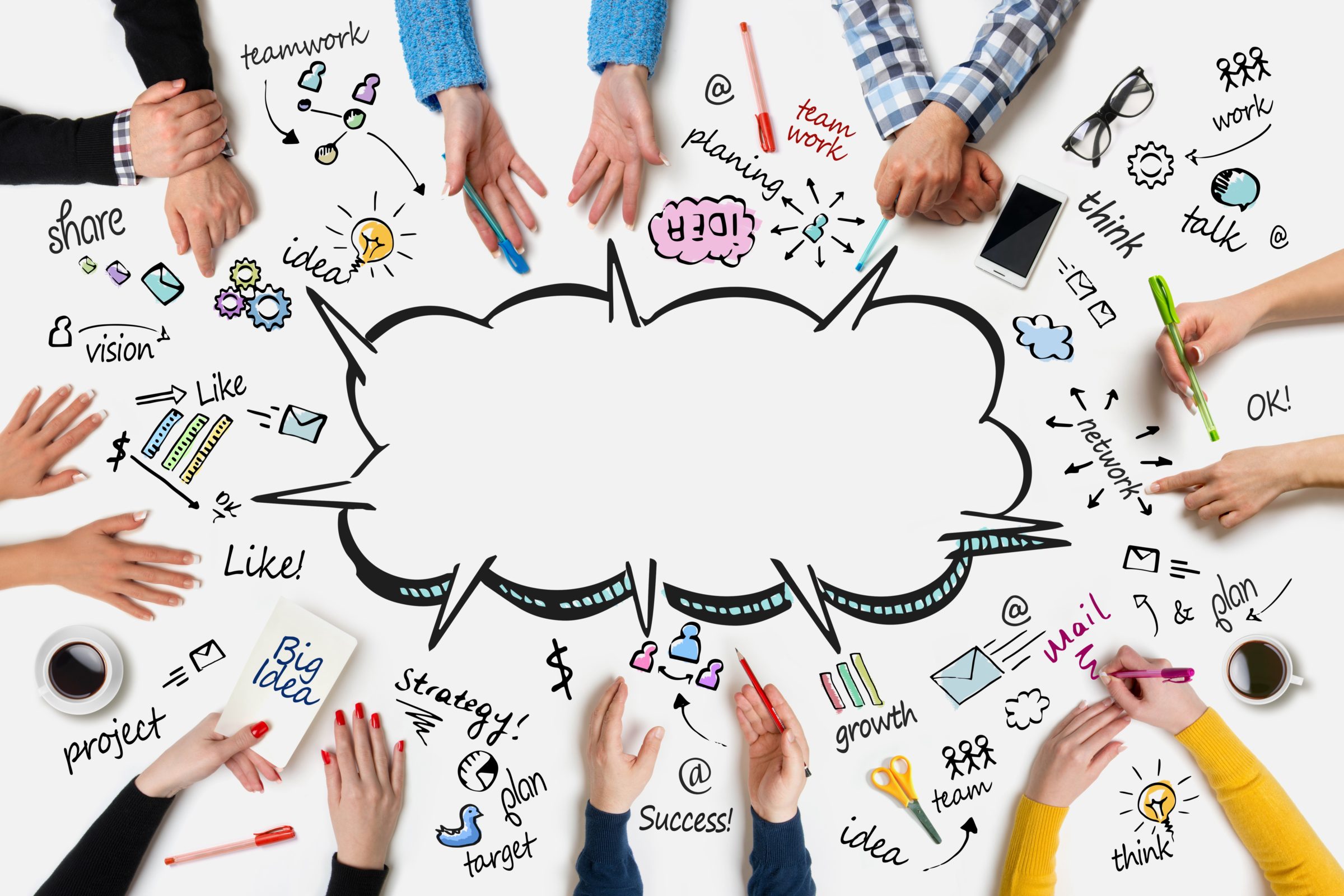 Samenwerken met je 
concurrent
Opdracht
We onderscheiden 4 concurrentie-niveaus. Geef van elke niveau een voorbeeld van een concurrent van jullie bedrijf.

Beschrijf welke concurrentie-strategie jullie kiezen. Leg uit waarom je hiervoor kiest. Benoem hierbij de voor- en nadelen van de gekozen strategie.

Welke concurrent uit vraag 1 zou een mogelijke concullega kunnen zijn? Beschrijf waarom.
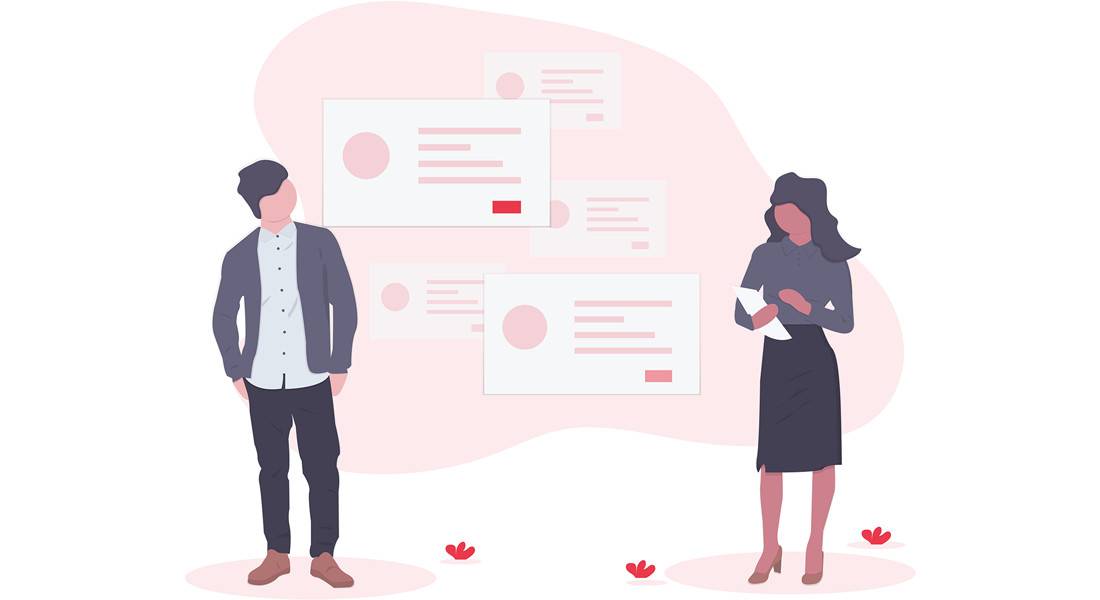